KF/KS avslutade uppdrag 2022 för beslut i styrelsen
Styrelsemöte 2022-12-13
Mål att stänga
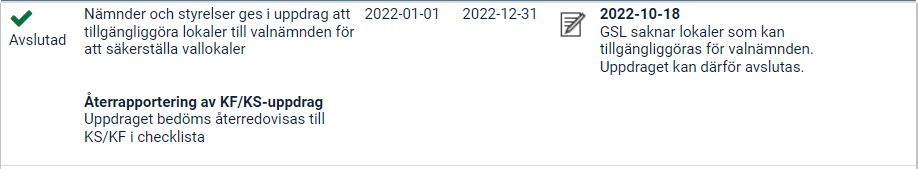 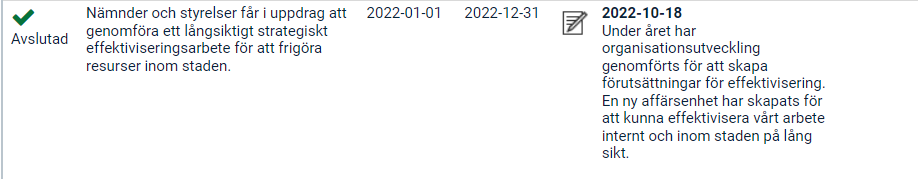 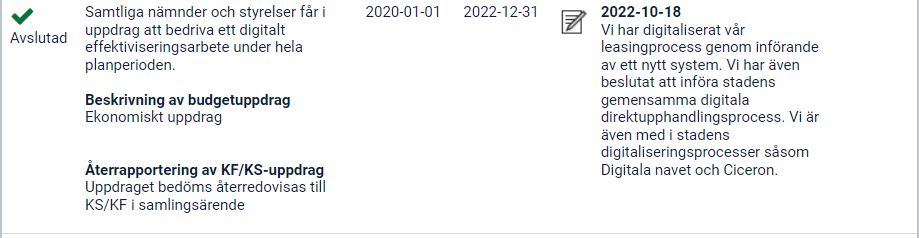 Mål att stänga
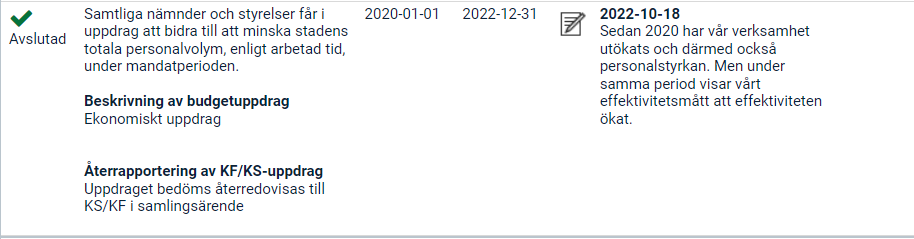 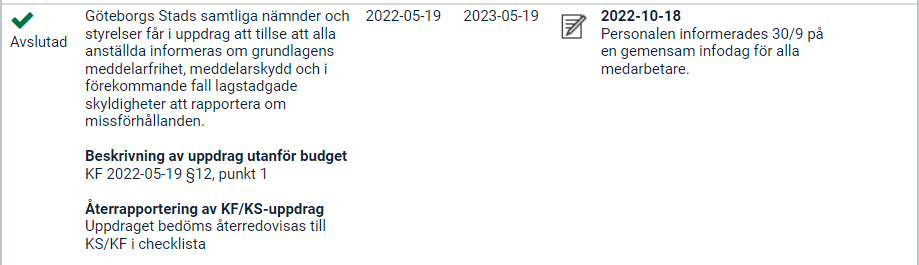 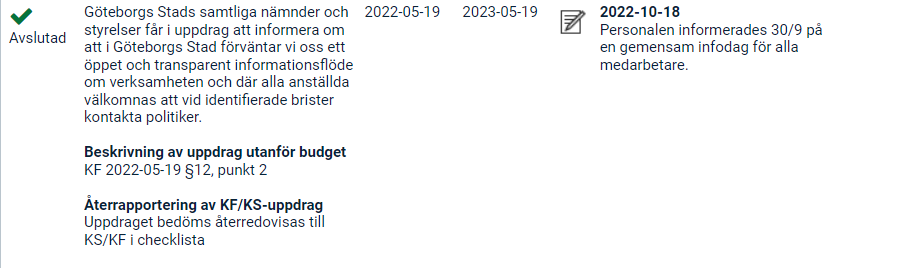